Vapnö IF P2015-16
Föräldramöte 2025-05-05
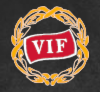 Agenda
Tränare & laget
Träningar - upplägg, olika delar
Matcher - hjälp
Föräldrainformation
Värderingar & mål
Övrigt
Ledare
Ledare
Apostolos "Aki" Kalaitzis
Patrik Bäck
Johan Eriksson
Robert Medjed

Truppen
24 spelare
Två lag: Vapnö Röd och Svart, 12 spelare i varje lag.
Träningar
Tisdagar kl.17.30-19.00  & torsdagar kl.17.30-19.00.
Kallelser via Laget.se, svara på den så vi vet hur många som kommer (senast 24 timmar innan)
Utrustning: träningskläder, fotbollskor, benskydd och vattenflaska. 
Fokus på laganda, teknik, fysik, spelförståelse och mental inställning.
Se till att barnen kommer i tid och är förberedda med kläder efter väder, mat i magen, toalettbesök avklarat.
Matcher
7 mot 7, 1 målvakter.
Bollstorlek: 4.
Speltid: 20 min x 3.
Fria byten.
Fasta situationer (frispark, inkast, hörnor, straff) startas genom att bollen sparkas/kastas igång i spel. Avblåsning görs vid felaktigt inkast. 
Vid underläge med fyra eller fler mål får det lag som ligger under spela med åtta spelare till dess att båda lagen gjort lika många mål.
Seriespel (grupp medel)
2 lag (Vapnö Svart och Röd)
14 matcher, hemma och borta
Föräldrainformation
InformationsflödeLaget.seWhatsApp
TrivselgruppPlanera aktiviteter utanför fotbollen, t ex avslutningar eller annat.
EkonomiansvarigFörsäljning för att öka lagkassan för framtida cuper & aktiviteter
TräningarHjälpa till med t ex samla bollar, trösta, knyta skor, toabesök etc.
MatcherUppmuntra både med- och motspelare.Inte ropa ut instruktioner.Inte uttrycka sig negativt vare sig mot egna laget, ledare, motståndare eller domare.Du som vårdnadshavare representerar också Vapnö IF.
MatchvärdTa emot domare.Visa vägen till omklädningsrum och planer.
Värderingar & mål
Fair Play - Grönt kort
Roligt
Utveckling – både i fotboll & socialt.
Inkluderande miljö.

https://utbildning.sisuforlag.se/fotboll/tranare/tranarutbildning/fsll/policyarbete/utbildning/fair-play/
Övrigt
Frågor?
Tack!